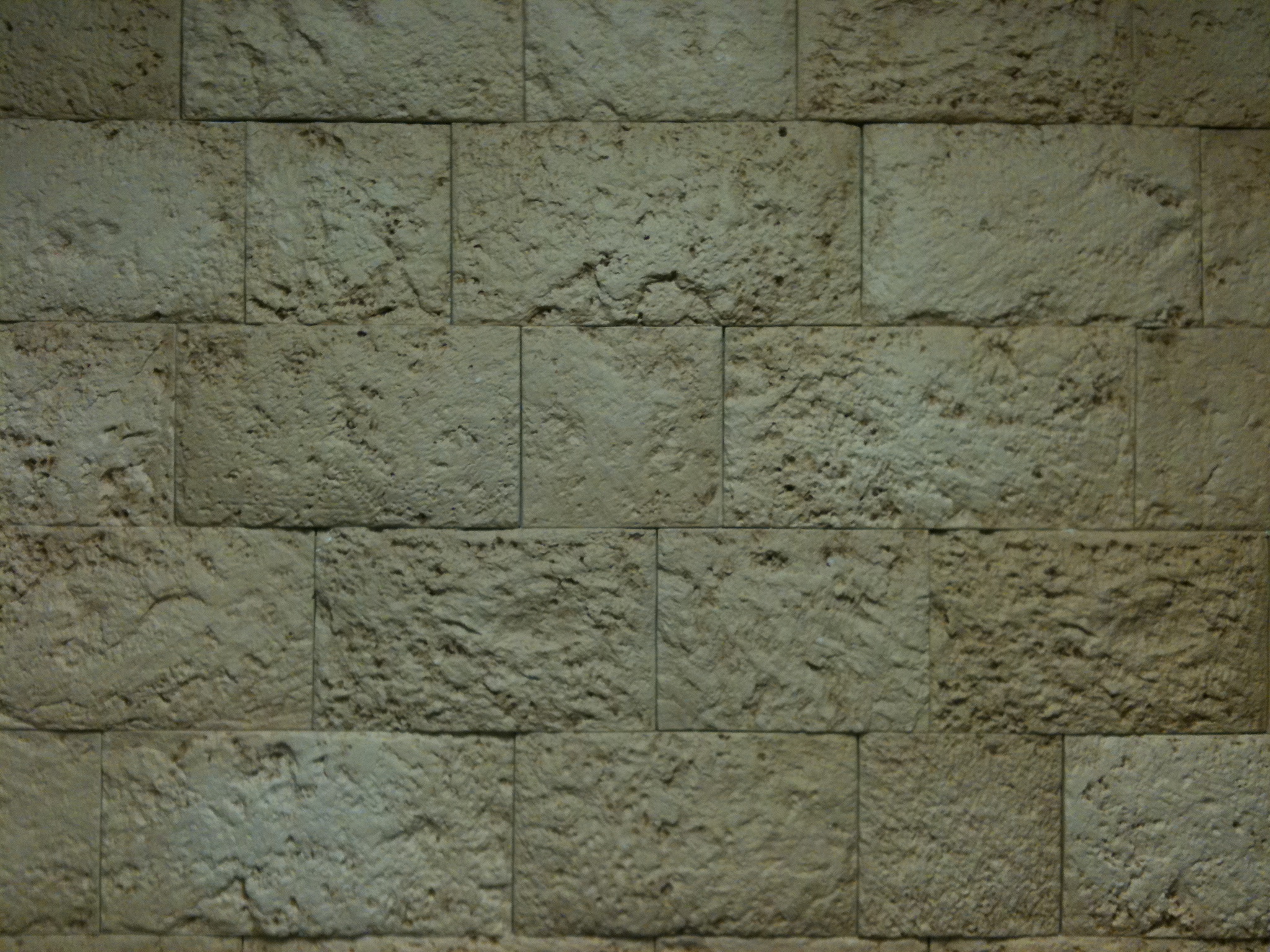 Revelation
Arranging
Seals, Trumpets & Bowls
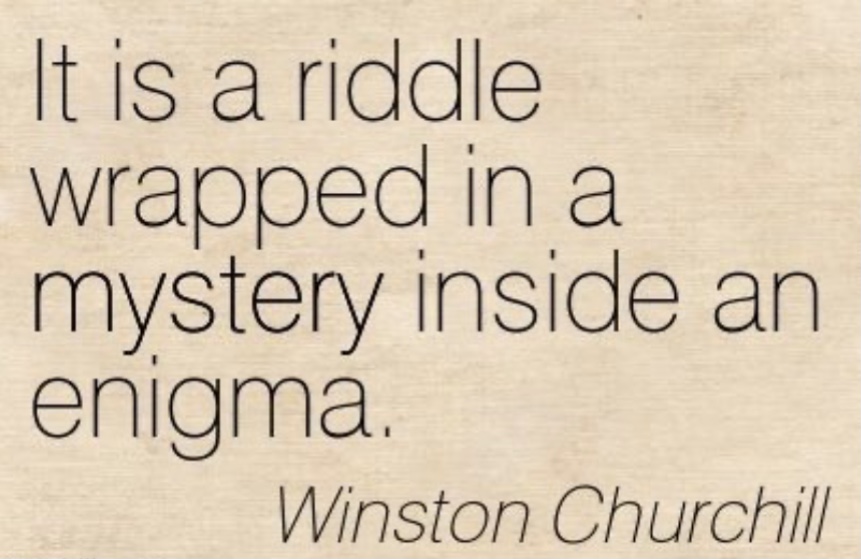 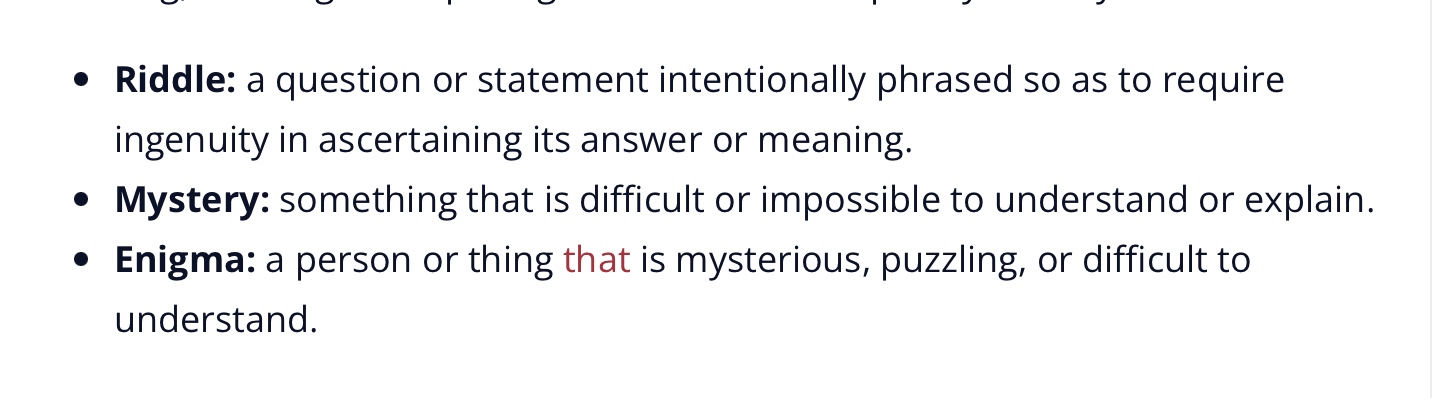 Three Event Lines
Seal Judgments
(Tribulation)
1
2
3
4
5
6
7
Trumpet Judgments
(God’s Wrath)
7
1
2
3
4
5
6
Bowl Judgments
(God’s Wrath)
1
2
3
4
5
6
7
Three Testimony Lines
Seal Judgments
(Tribulation)
1
2
3
4
5
6
7
The Father’s Testimony
Trumpet Judgments
(God’s Wrath)
7
1
2
3
4
5
6
The Spirit’s Testimony
Bowl Judgments
(God’s Wrath)
1
2
3
4
5
6
7
The Son’s Testimony
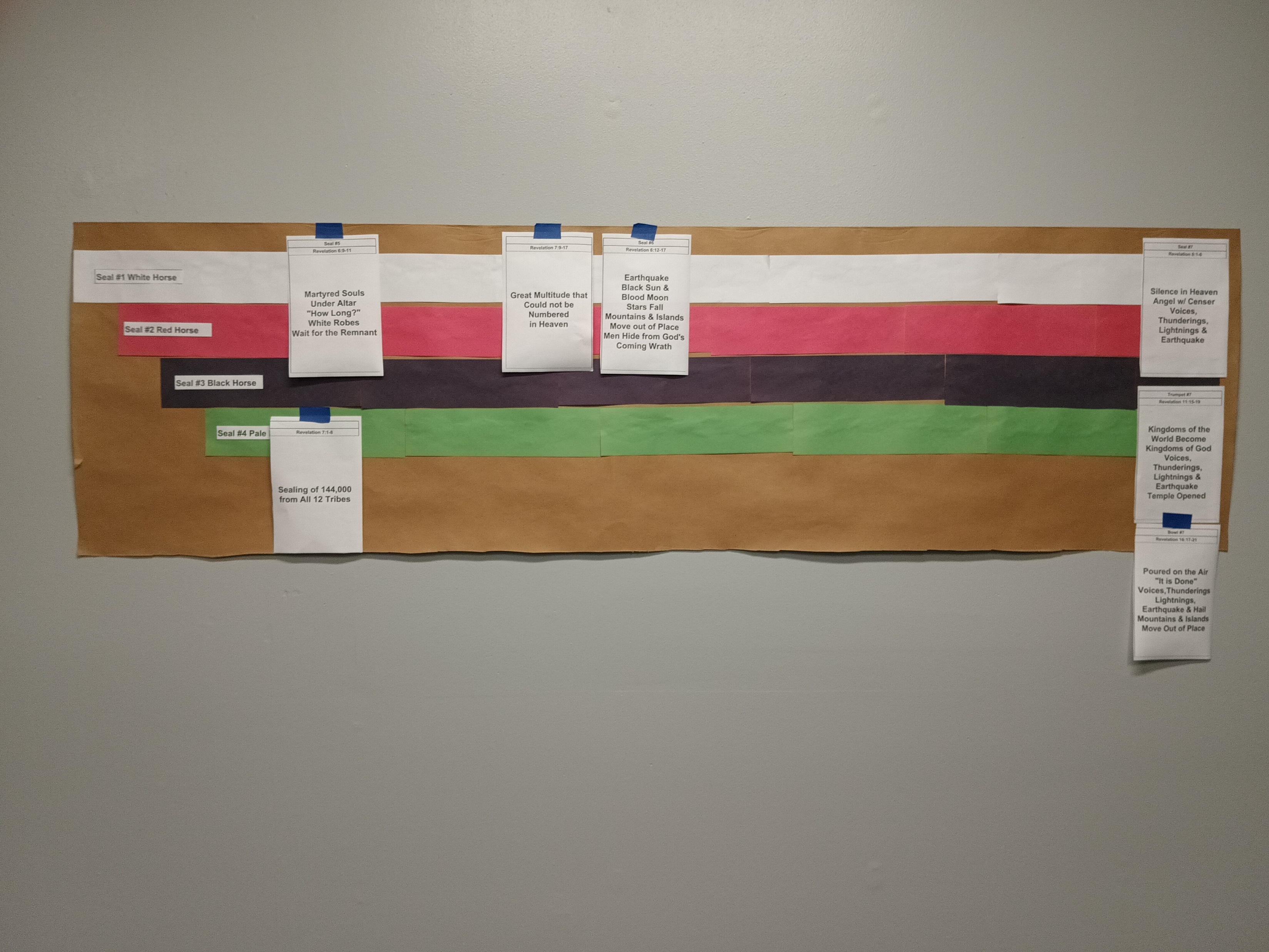 “I, John, both your brother and companion in the tribulation and kingdom and patience of Jesus Christ, was on the island that is called Patmos …”				Revelation 1:9
A Possible Arrangement
Yeshua’s Return
~32 AD
1st Seal: White Horse
2nd Seal: Red Horse
3rd Seal: Black Horse
4th Seal: Pale Horse
6
A Possible Arrangement
Yeshua’s Return
~32 AD
5
1st Seal: White Horse
Martyred Souls Under Altar                                    "How Long"                                 White Robes                    Wait for the Remnant
2nd Seal: Red Horse
3rd Seal: Black Horse
4th Seal: Pale Horse
“I looked when He opened the sixth seal, and behold, there was a great earthquake; and the sun became black as sackcloth of hair, and the moon became like blood.  And the stars of heaven fell to the earth, as a fig tree drops its late figs when it is shaken by a mighty wind.  Then the sky receded as a scroll when it is rolled up, and every mountain and island was moved out of its place.”     		Revelation 6:12-14
“Immediately after the tribulation of those days the sun will be darkened, and the moon will not give its light; the stars will fall from heaven, and the powers of the heavens will be shaken.  Then the sign of the Son of Man will appear in heaven, and then all the tribes of the earth will mourn, and they will see the Son of Man coming on the clouds of heaven with power and great glory.  And He will send His angels with a great sound of a trumpet, and they will gather together His elect from the four winds, from one end of heaven to the other.”	    		Matthew 24:29-31
“And there will be signs in the sun, in the moon, and in the stars; and on the earth distress of nations, with perplexity, the sea and the waves roaring; men’s hearts failing them from fear and the expectation of those things which are coming on the earth, for the powers of the heavens will be shaken.  Then they will see the Son of Man coming in a cloud with power and great glory.  Now when these things begin to happen, look up and lift up your heads, because your redemption draws near.”	    									Luke 21:25-28
“Now a great sign appeared in heaven: a woman clothed with the sun, with the moon under her feet, and on her head a garland of twelve stars … And war broke out in heaven: Michael and his angels fought with the dragon; and the dragon and his angels fought, but they did not prevail, nor was a place found for them in heaven any longer.  So the great dragon was cast out, that serpent of old, called the Devil and Satan, who deceives the whole world; he was cast to the earth, and his angels were cast out with him. 					Revelation 12:1 & 7-9
6
A Possible Arrangement
Yeshua’s Return
~32 AD
6
5
1st Seal: White Horse
Earthquake                                    Black Sun        Blood Moon                                Stars Fall                    Mts & Isles Move        Men Hide from God's  Wrath
Martyred Souls Under Altar                                    "How Long"                                 White Robes                    Wait for the Remnant
2nd Seal: Red Horse
3rd Seal: Black Horse
4th Seal: Pale Horse
6
A Possible Arrangement
Yeshua’s Return
~32 AD
6
5
1st Seal: White Horse
Earthquake                                    Black Sun        Blood Moon                                Stars Fall                    Mts & Isles Move        Men Hide from God's  Wrath
7
Martyred Souls Under Altar                                    "How Long"                                 White Robes                    Wait for the Remnant
Silence in Heaven            Angel w/ Censer     Voices, Thunderings     Lightnings & Earthquake
2nd Seal: Red Horse
3rd Seal: Black Horse
4th Seal: Pale Horse
A Possible Arrangement
Yeshua’s Return
~32 AD
6
5
1st Seal: White Horse
Earthquake                                    Black Sun        Blood Moon                                Stars Fall                    Mts & Isles Move        Men Hide from God's  Wrath
7
Martyred Souls Under Altar                                    "How Long"                                 White Robes                    Wait for the Remnant
Silence in Heaven            Angel w/ Censer     Voices, Thunderings     Lightnings & Earthquake
2nd Seal: Red Horse
7
3rd Seal: Black Horse
4th Seal: Pale Horse
7
Nations Become God's                   Voices, Thunderings      Lightnings & Earthquake        Temple Opened
7
On the Air                "It is Done"     Voices,Thun-derings         Lightnings, Earthquake & Hail             Mts & Isles Move
A Possible Arrangement
Yeshua’s Return
~32 AD
6
5
1st Seal: White Horse
Earthquake                                    Black Sun        Blood Moon                                Stars Fall                    Mts & Isles Move        Men Hide from God's  Wrath
7
Martyred Souls Under Altar                                    "How Long"                                 White Robes                    Wait for the Remnant
Silence in Heaven            Angel w/ Censer     Voices, Thunderings     Lightnings & Earthquake
2nd Seal: Red Horse
7
3rd Seal: Black Horse
4th Seal: Pale Horse
7
Nations Become God's                   Voices, Thunderings      Lightnings & Earthquake        Temple Opened
7
On the Air                "It is Done"     Voices,Thun-derings         Lightnings, Earthquake & Hail             Mts & Isles Move
A Possible Arrangement
Yeshua’s Return
~32 AD
6
5
1st Seal: White Horse
Ch. 7b
Earthquake                                    Black Sun        Blood Moon                                Stars Fall                    Mts & Isles Move        Men Hide from God's  Wrath
7
Great Multitude in Heaven
Martyred Souls Under Altar                                    "How Long"                                 White Robes                    Wait for the Remnant
Silence in Heaven            Angel w/ Censer     Voices, Thunderings     Lightnings & Earthquake
2nd Seal: Red Horse
7
3rd Seal: Black Horse
4th Seal: Pale Horse
7
Nations Become God's                   Voices, Thunderings      Lightnings & Earthquake        Temple Opened
7
On the Air                "It is Done"     Voices,Thun-derings         Lightnings, Earthquake & Hail             Mts & Isles Move
A Possible Arrangement
Yeshua’s Return
~32 AD
6
5
1st Seal: White Horse
Ch. 7b
Earthquake                                    Black Sun        Blood Moon                                Stars Fall                    Mts & Isles Move        Men Hide from God's  Wrath
7
Great Multitude in Heaven
Martyred Souls Under Altar                                    "How Long"                                 White Robes                    Wait for the Remnant
Silence in Heaven            Angel w/ Censer     Voices, Thunderings     Lightnings & Earthquake
2nd Seal: Red Horse
7
3rd Seal: Black Horse
4th Seal: Pale Horse
Ch. 7a
Trumpet Judgments
7
144,000 Sealed
1
2
3
4
5
6
Nations Become God's                   Voices, Thunderings      Lightnings & Earthquake        Temple Opened
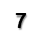 7
On the Air                "It is Done"     Voices,Thun-derings         Lightnings, Earthquake & Hail             Mts & Isles Move